5G Hotbilling Issue
September 2022
Mobil Core Network Architecture & Design Department
4G Gy Signalling
PGW
OCS
CCR-I
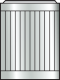 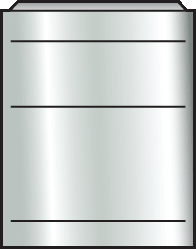 CCA-I
CCR-U
CCA-U
.
.
.
CCR-T
CCA-T
TürkTelekom | Dahili | Kişisel Veri İçermez
Traffic may continue in case of a failure  at Gy signalling
CDRs are produced on PGW. Failure status is written in the CDRs.
In case of a failure at Gy messaging, Charging is done by using the CDRs indicating the failure status.
4G Gy Signalling
PGW
OCS
CCR-I
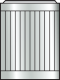 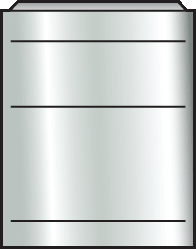 CCA-I
CCR-U
CCA-U
.
.
.
CCR-T
CCA-T
TürkTelekom | Dahili | Kişisel Veri İçermez
5G SA Architecture
UDR
OCS
PCF
CHF
UDM
NRF
AUSF
Nudr
Npcf
Nudm
Nchf
Nausf
Nnrf
Namf
Nsmf
AMF
SMF
N4
N2
N6
Uu
N3
DN
UE
UPF
RAN
CDRs are not produced on SMF.
Online charging is done between SMF and CHF. 
CDRs are produced on CHF.
5G SA Charging
EMM
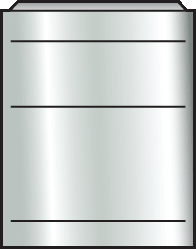 SMF
CHF
Charging Data Create Request
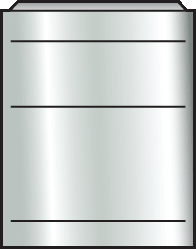 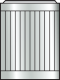 Charging Data Create Response (Charging_Data_Identifier)
.
.
.
Charging Data Delete Request
Charging Data Delete Response
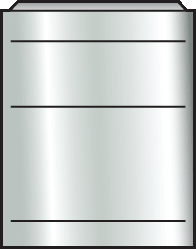 TürkTelekom | Dahili | Kişisel Veri İçermez
OCS
SMF may continue the traffic in case of a failure betwwen SMF and CHF   or in a CHF reachability problem. 
CDRs can not be produced on CHF.
5G SA SMF-CHF failure
EMM
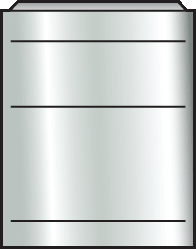 SMF
CHF
Charging Data Create Request
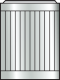 Charging Data Create Response
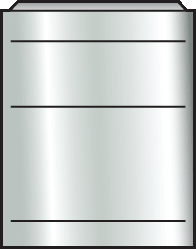 .
.
.
Charging Data Delete Request
Charging Data Delete Response
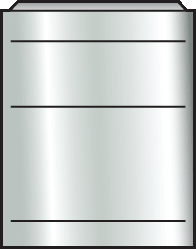 TürkTelekom | Dahili | Kişisel Veri İçermez
OCS